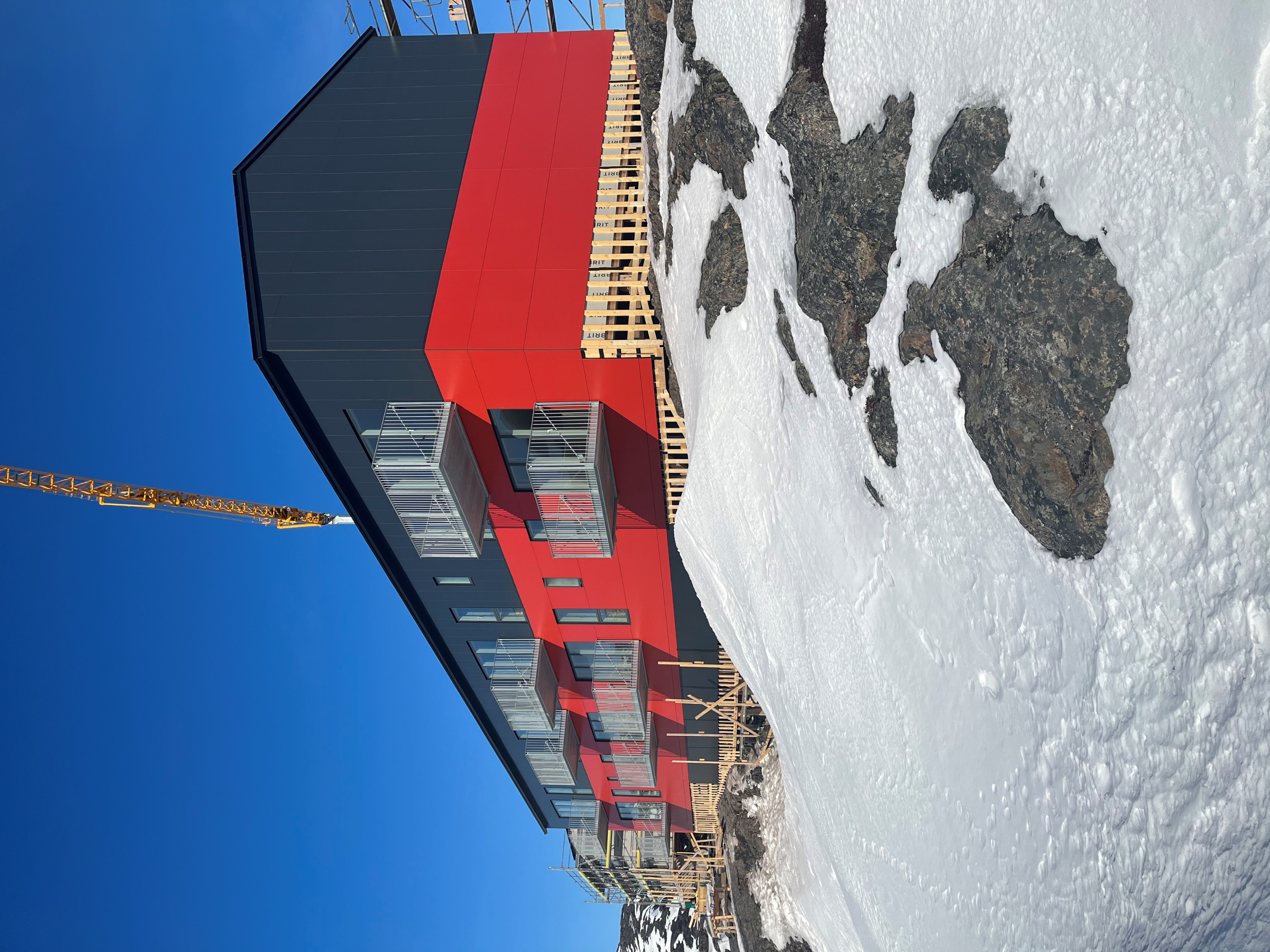 1. halvår 2022 25. august 2022
Henrik Mielke, CEO 
Martin Solberg, CFO
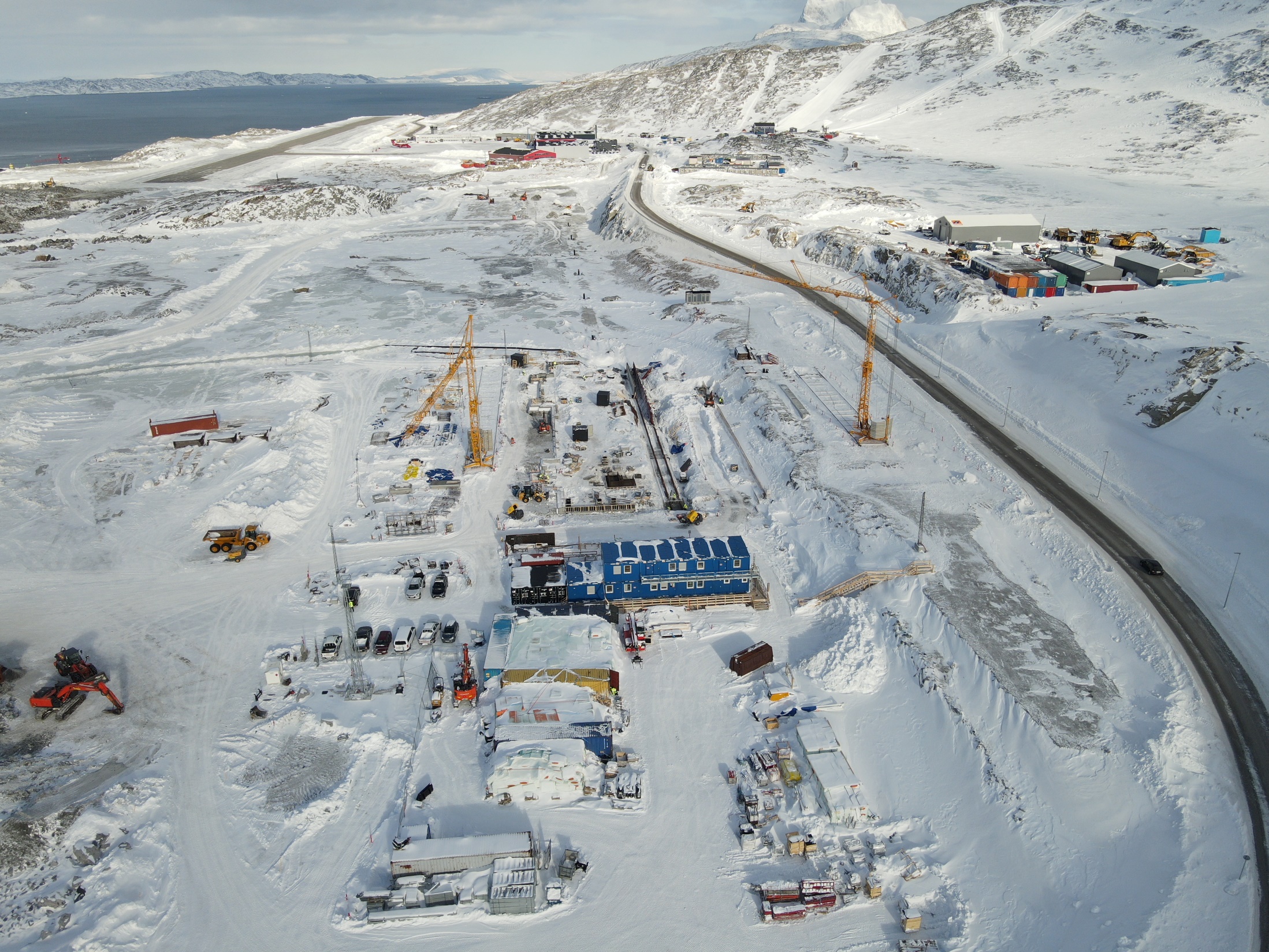 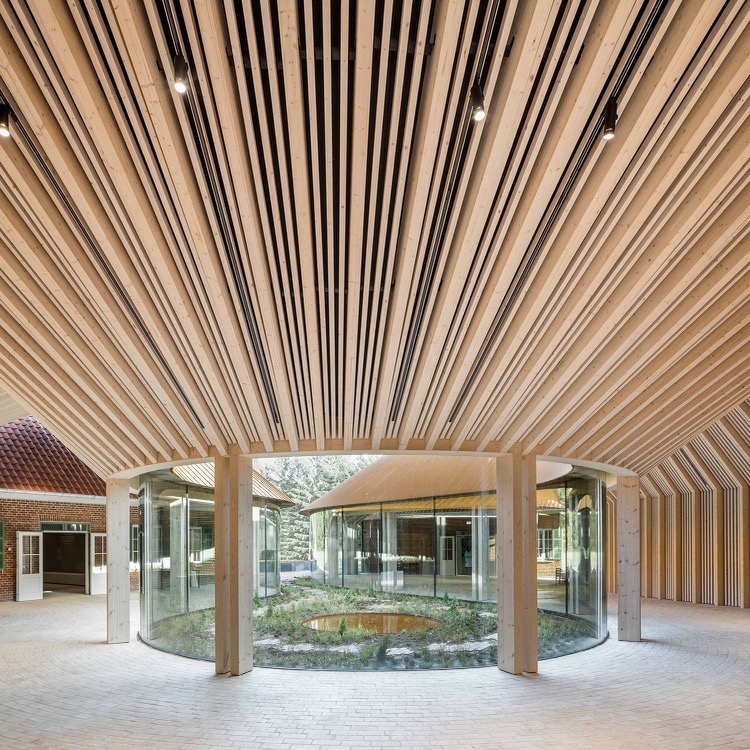 SKIFTE FOTO
2
Agenda
Hovedpunkter 
Ordreindgang
Ordrebeholdning
Forretningsenheder
Markedsforhold 
Forventninger til 2022
Spørgsmål og svar
FREMADRETTEDE UDSAGN
Præsentationen indeholder udsagn om fremtiden, herunder forventninger til 2022, der som følge af deres natur er forbundet med risici og usikkerhedsfaktorer, hvilket indebærer, at den faktiske udvikling kan afvige fra det forventede.
3
Resultaterne i 1. halvår
Omsætning
Driftsresultat
Kvartalsvis driftsindtjening
Mio. kr.
%
4.102
92
mio. kr.
H1 2022
mio. kr.
H1 2022
3.213
33
mio. kr.
H1 2021
mio. kr.
H1 2021
85% af forretningen har fremgang, især MT Højgaard Danmark  
Udfordringer i Scandi Byg og MT Højgaard International 
Mindre resultateffekt af prisstigninger og leveringsproblemer på materialer
Driftsresultat og overskudsgrad er angivet før særlige poster og særlige afskrivninger (PPA-afskrivninger).
4
12% højere ordreindgang i halvåret
Kvartalsvis ordreindgang
Ordreindgang
Forretningsenhedernes ordreindgang
Mio. kr.
Mio. kr.
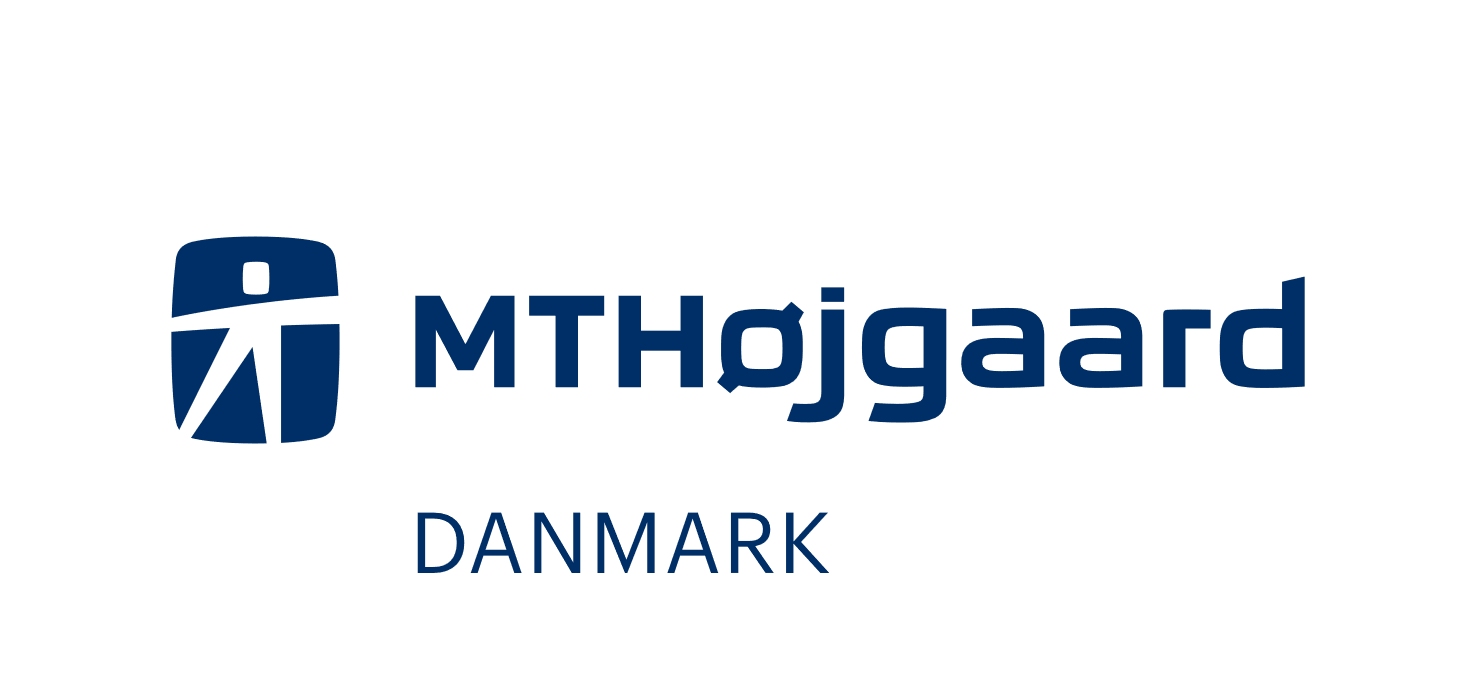 5,3
mia. kr.
H1 2022
4,8
mia. kr.
H1 2021
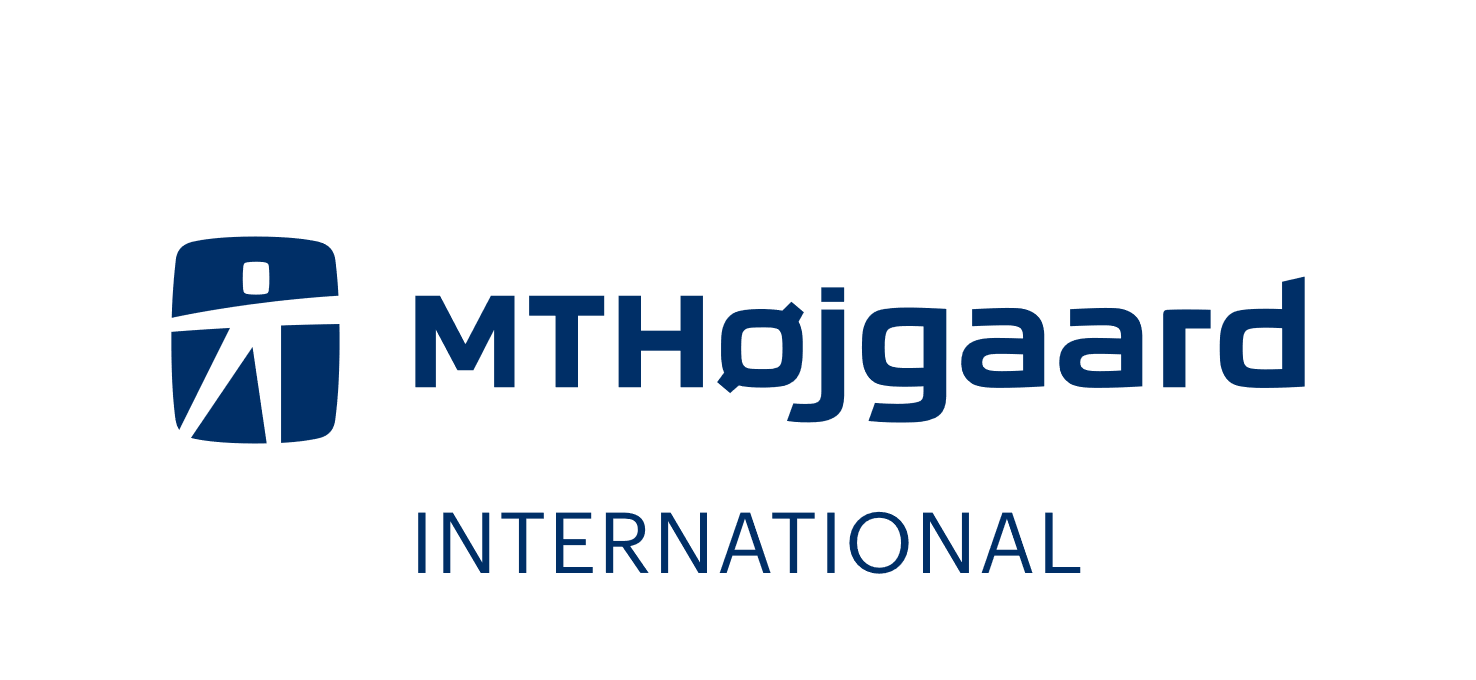 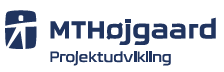 Ordreindgang i Q2 højere end i noget kvartal under højkonjunkturen i 2019-2021
45% af ordreindgang i H1 kom fra strategiske byggepartnerskaber og andre nære kundesamarbejder
Ordreindgang upåvirket af højere byggematerialepriser og svagere licitationsmarked
5
26% vækst i ordrebeholdningen i 1. halvår
Kvartalsvis ordrebeholdning
Ordrebeholdning 30.06
Forretningsenhedernes ordrebøger 30.6
Mio. kr.
Mio. kr.
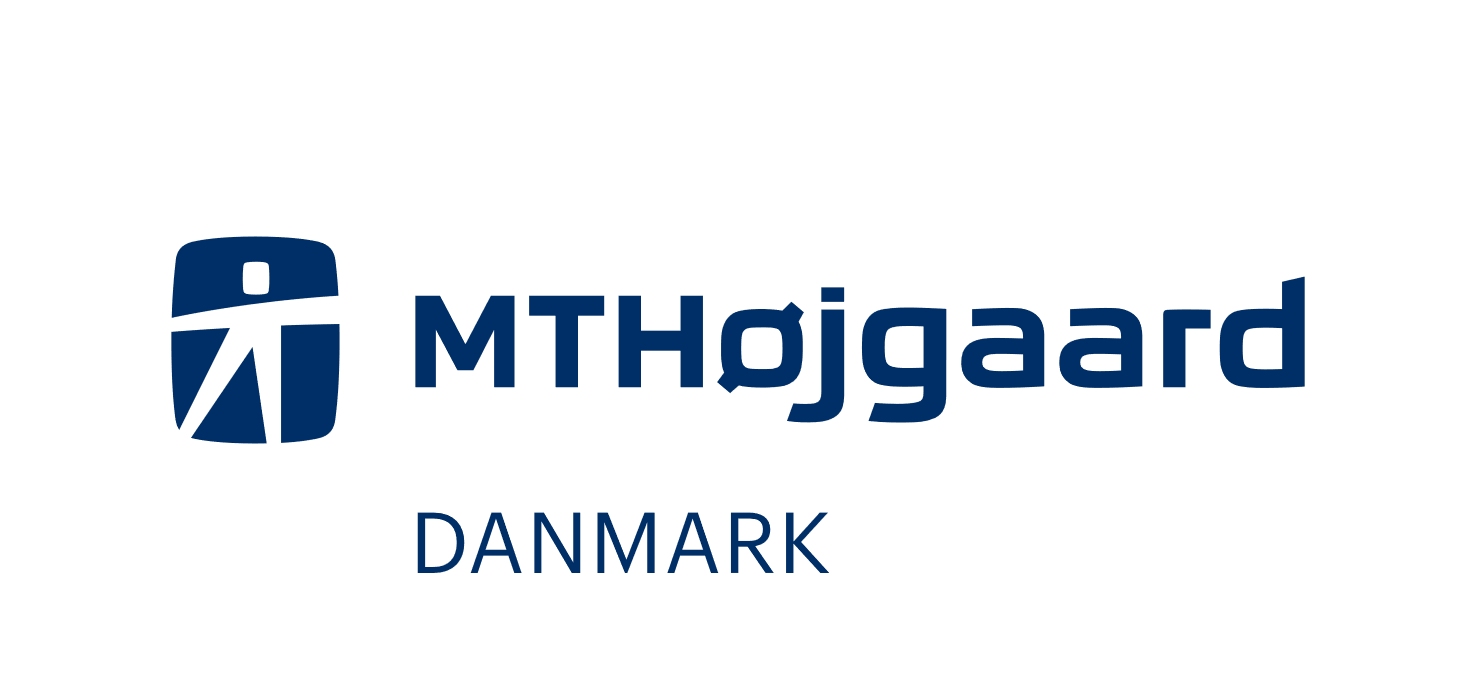 12,0
mia. kr.
H1-22
9,6
mia. kr.
H1-21
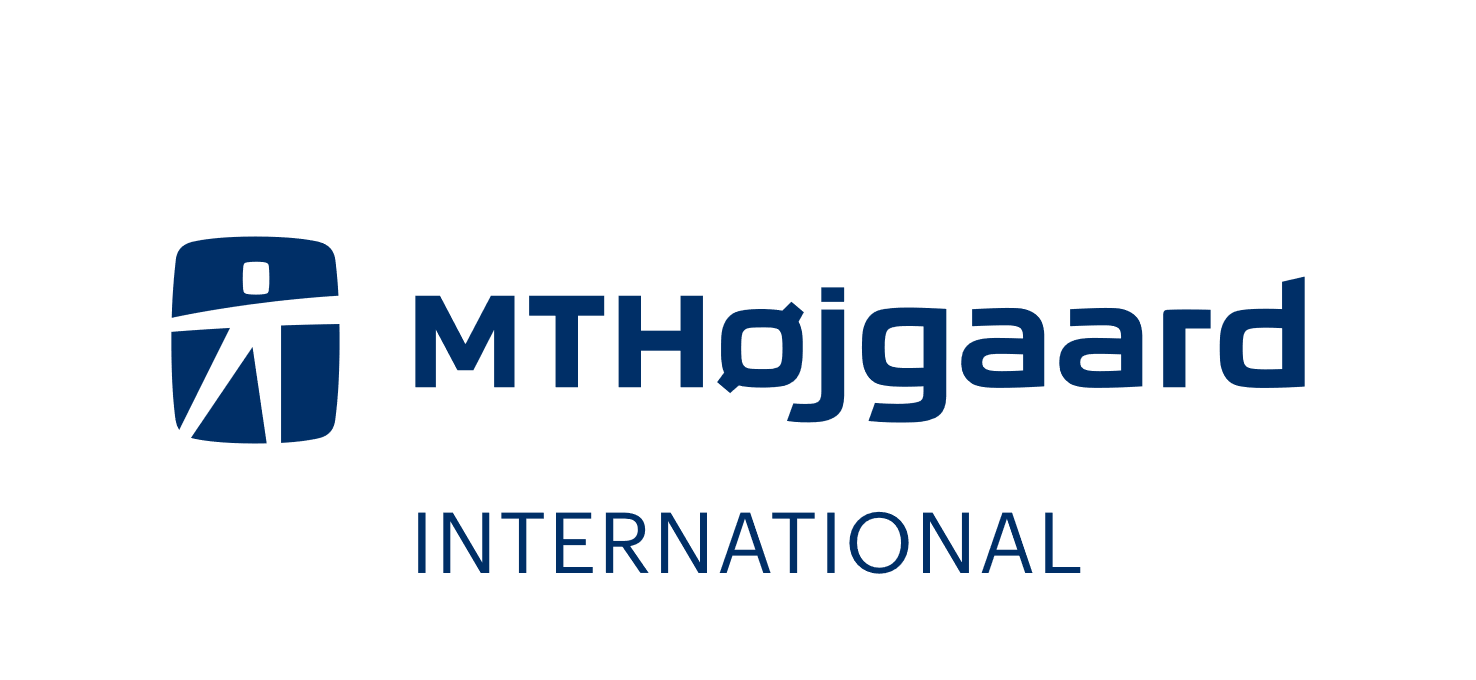 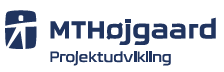 Endelige, ubetingede ordrer: 12,0 mia. kr.  
Vundne, men endnu ikke kontraherede projekter: 2,8 mia. kr.
Fremtidig aktivitet i strategiske partnerskaber: Potentielt 6-7 mia. kr.
6
Turnaround på sporet i MT Højgaard Danmark
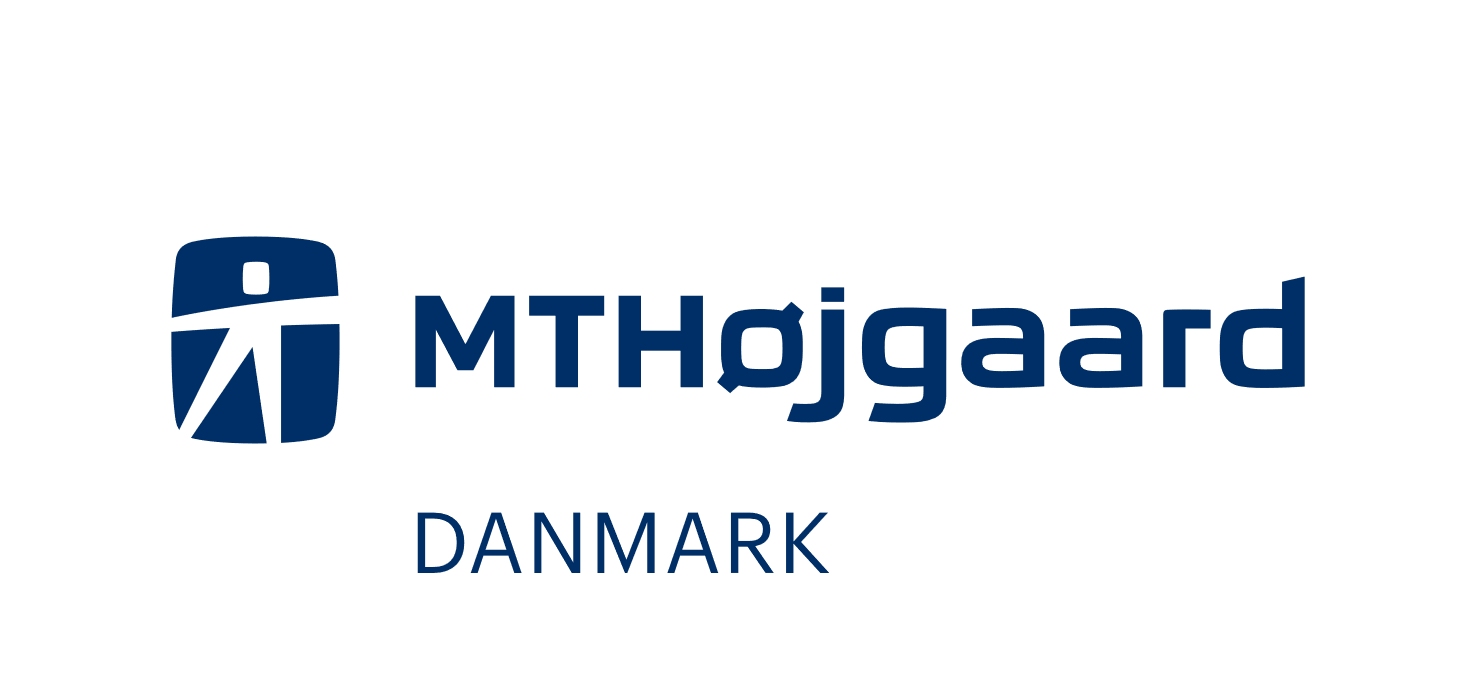 Omsætning og overskudsgrad
Mio. kr.
%
Skarpt fokus på projekter og samarbejde
Sundere projekter og bedre marginer
Fortsat effekt af ældre problemsager
Ordreindgang på 1,7 mia. kr. i 1. halvår – ordreindgang på foreløbig >2 mia. kr. i 3. kvartal
Andel af omsætning
+31%
Omsætningsvækst
2,3%Overskudsgrad
7
Fortsat tilfredsstillende fremgang i Enemærke & Petersen og MT Højgaard Projektudvikling
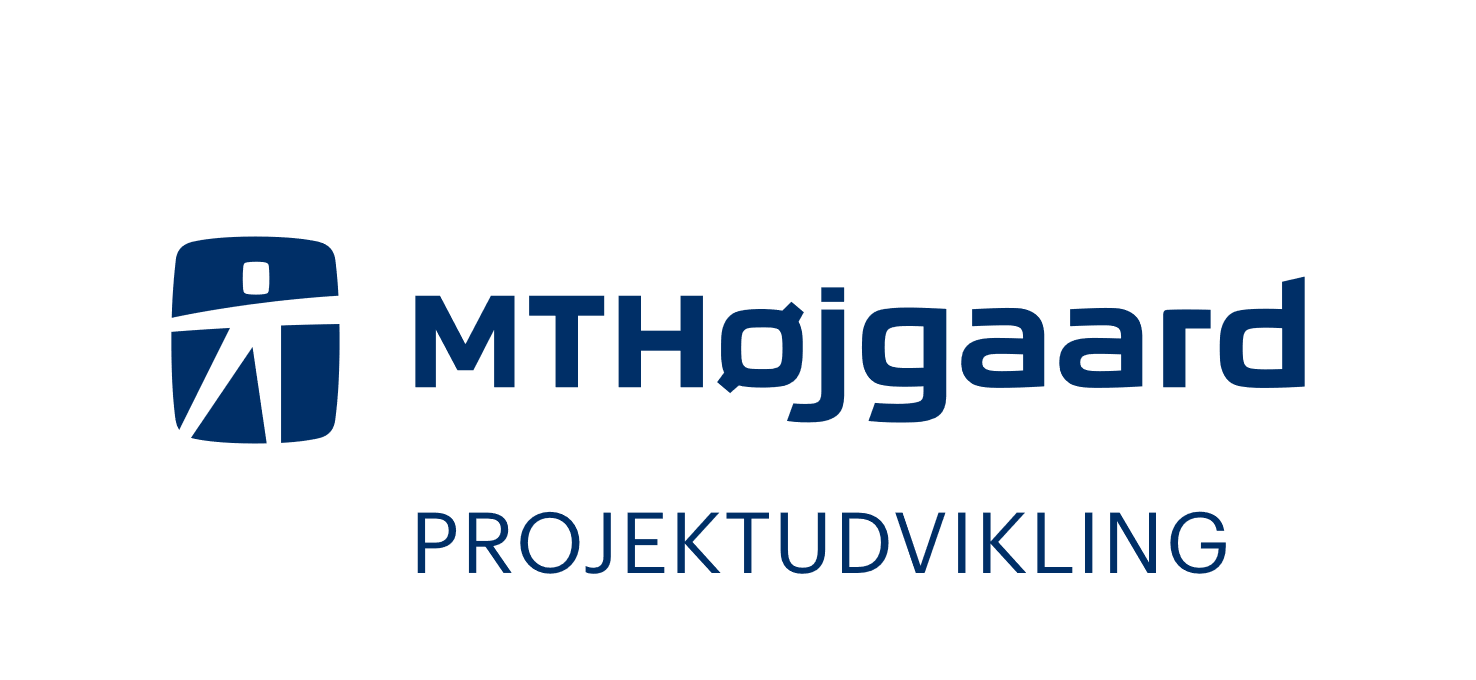 Højere aktivitet på byggeprojekter 
Flere og bedre timede salg af grunde og ejendomme 
Grundbank reduceret til 276 mio. kr.
Udviklingsprojekter for bl.a. Arb. Landsbank og PFA
Solidt bidrag fra Raunstrup og NemByg
Projektudvikling, tidlig involvering og partnerskaber 
Store prisstigninger på materialer, brændstof mv.  
Satsning på byggeservice i Raunstrup
Andel af omsætning
Andel af omsætning
+34%
Omsætningsvækst
+53%
Omsætningsvækst
4,3%Overskudsgrad
0,5%Overskudsgrad
8
Udfordringer i Scandi Byg og MT Højgaard International
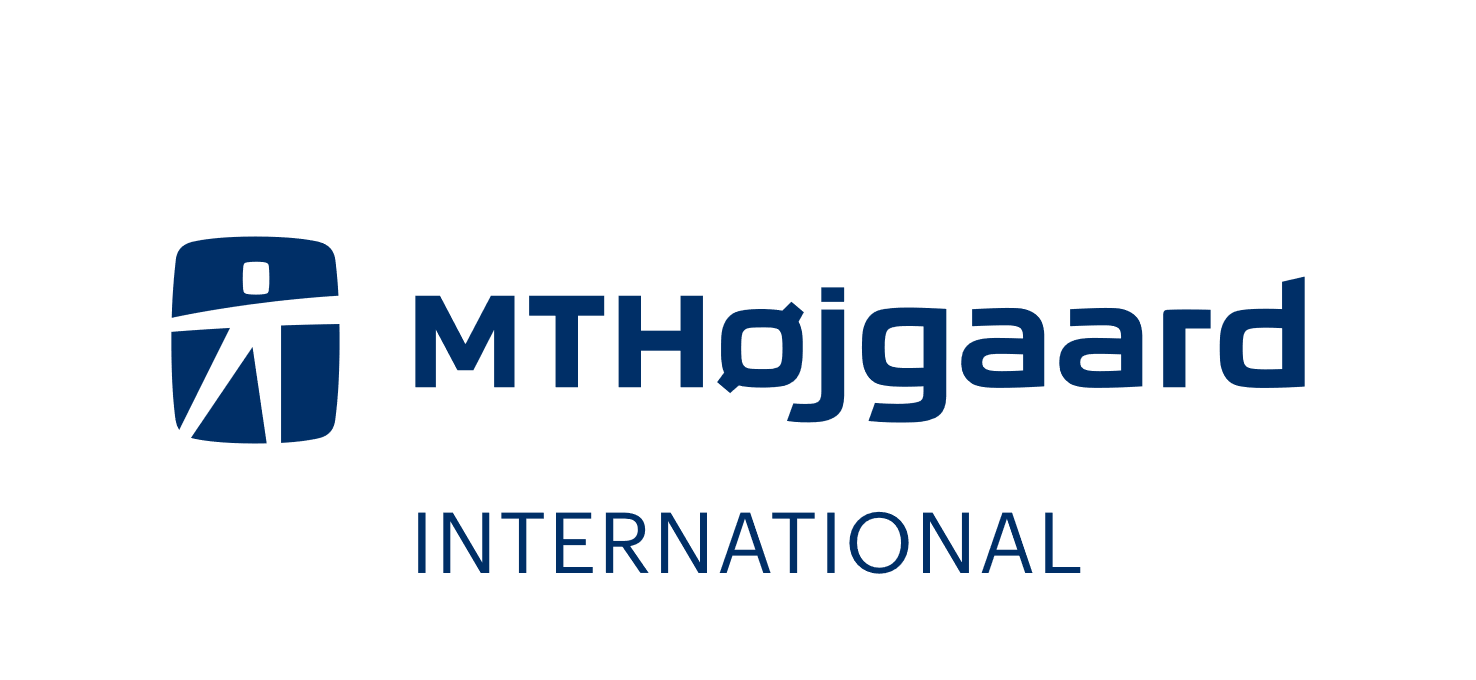 Oprydning/afslutning af gamle sager i Grønland
Afvikling på Færøerne, RTS Contractors fortsætter  
Lav aktivitet i SETH, men spændende pipeline
Aflevering af Hisingbron i Sverige
Lav kapacitetsudnyttelse  
Historisk høj ordreindgang   
Nye ordrer får først effekt i 2023 
Fortsat fokus på produktivitet
Andel af omsætning
Andel af omsætning
-32%
Omsætningsvækst
-1%
Omsætningsvækst
-8,8%Overskudsgrad
0,0%Overskudsgrad
9
Udvalgte, endelige ordrer indgået i 2. kvartal
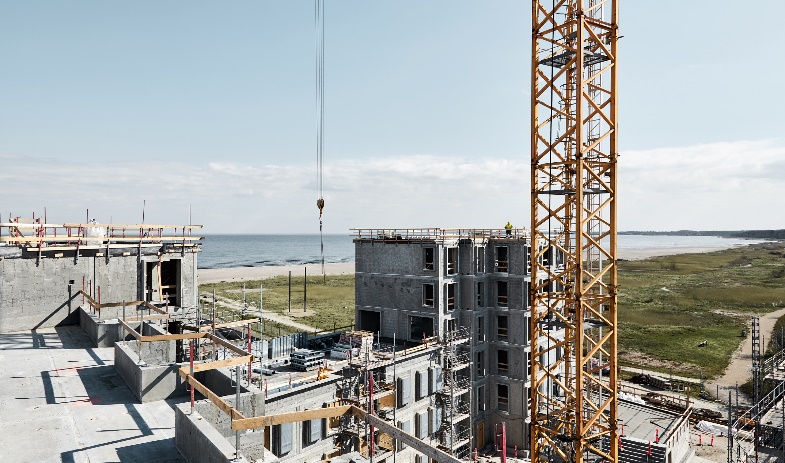 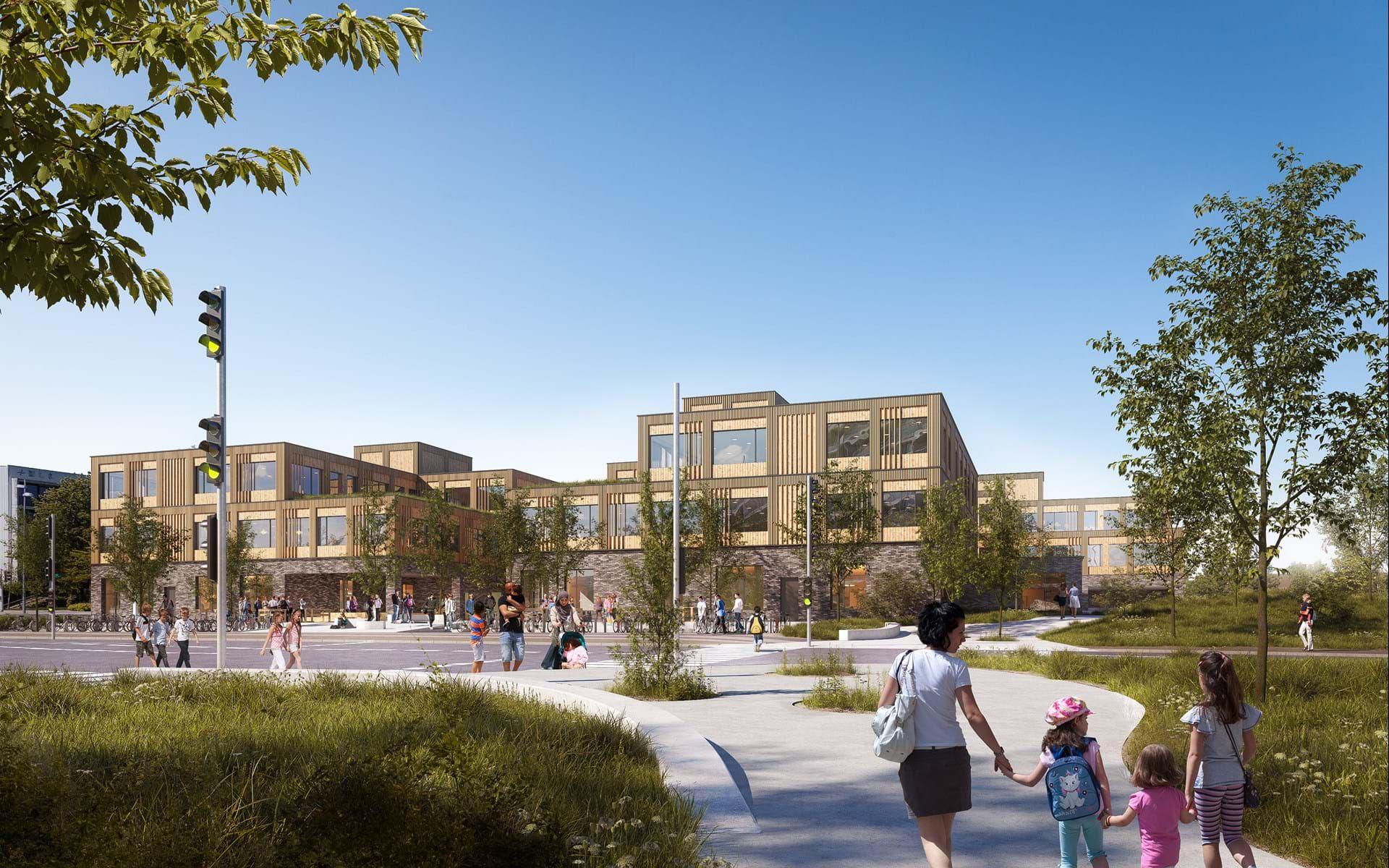 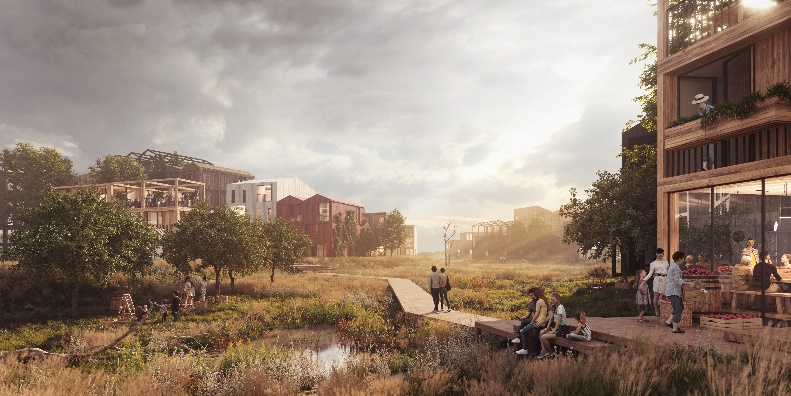 mia. kr.
500 boliger mv. i Køge Kyst for Pension-Danmark. Ordre på 565 mio. kr.
351 boliger på Amager for Projektsel-  skabet Fælledby. Ordre på 365 mio. kr.
Skole og fritidscenter i Gellerup for Aarhus Kommune. Ordre på 245 mio. kr.
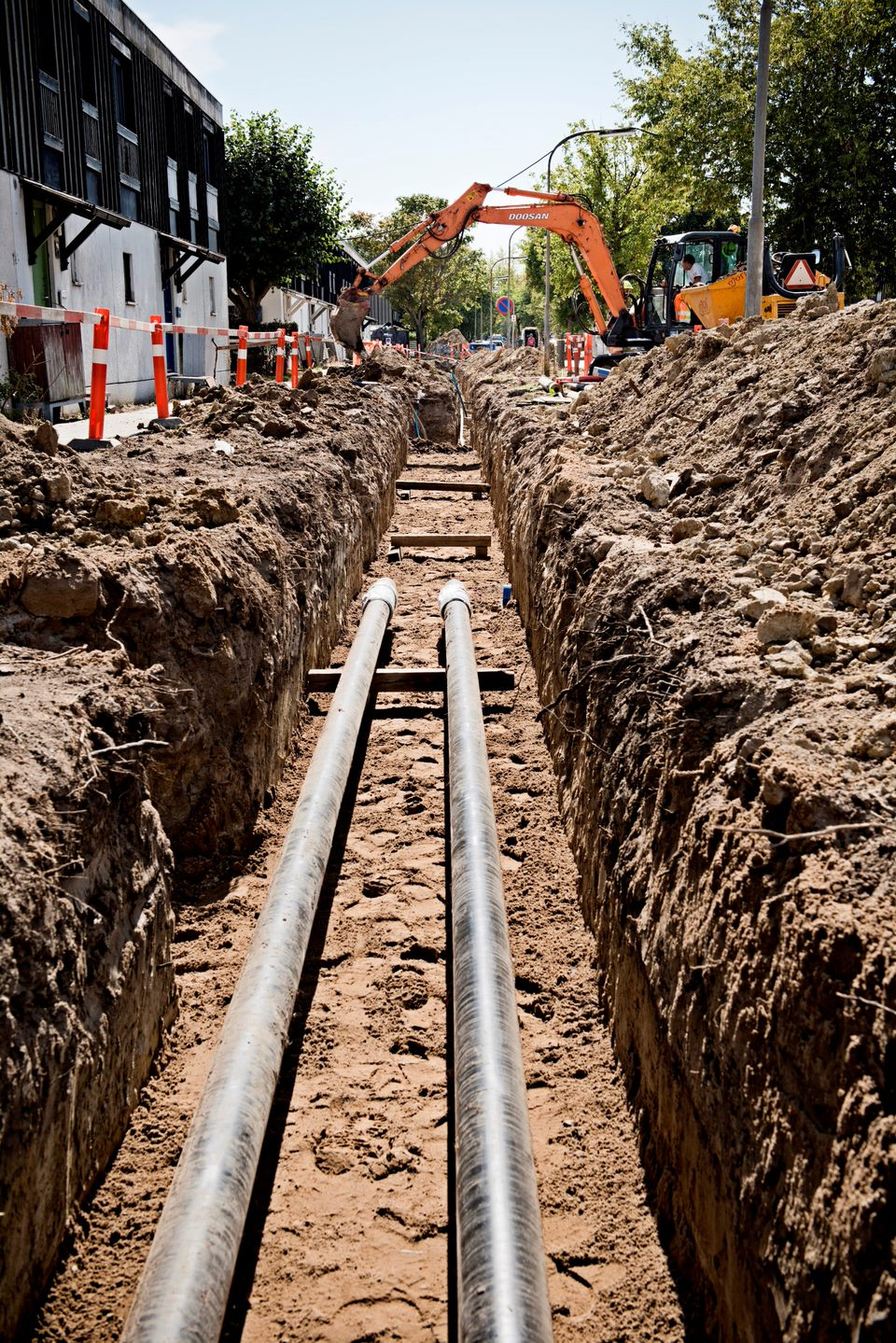 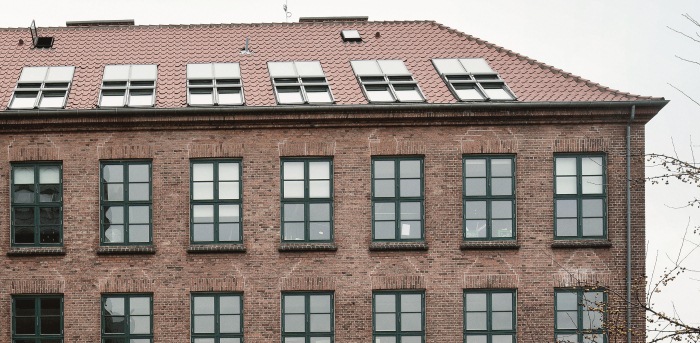 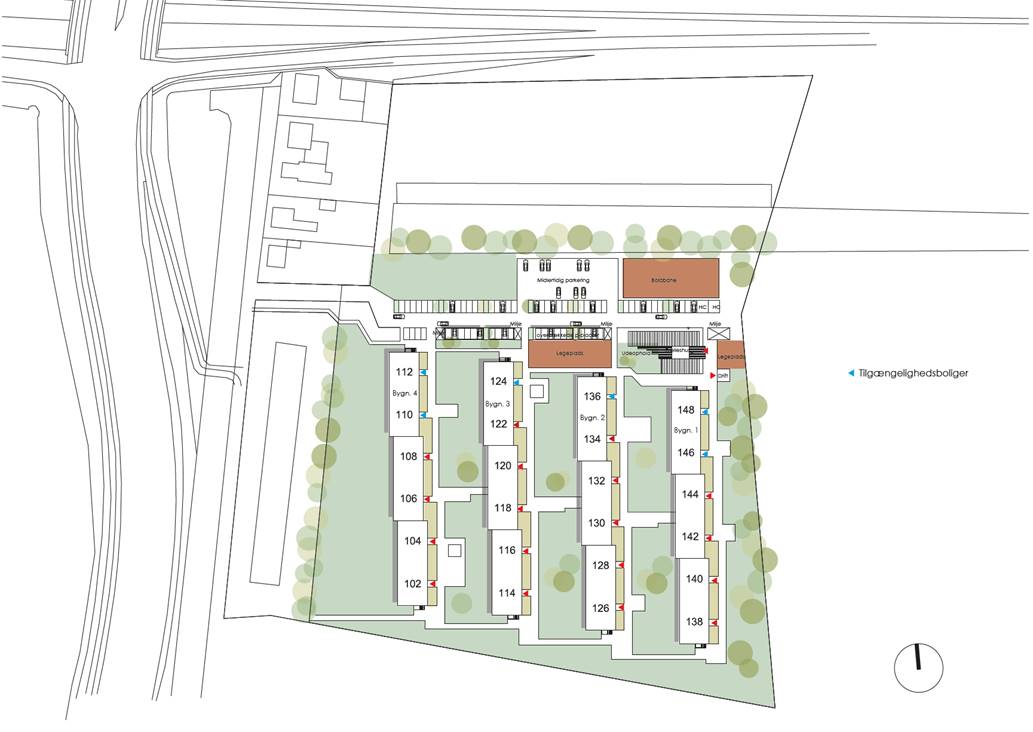 Renovering af Sct. Jørgensgård for Bolig-selskab Sjælland. Ordre på 190 mio. kr.
Helhedsrenovering af Guldberg Skole i Kbh. (TRUST). Ordre på 180 mio. kr.
Fjernvarmeopgave i Mørkhøj for Glad-saxe Fjernvarme. Ordre på 135 mio. kr.
10
Strategisk vigtige nye ordrer i 3. kvartal
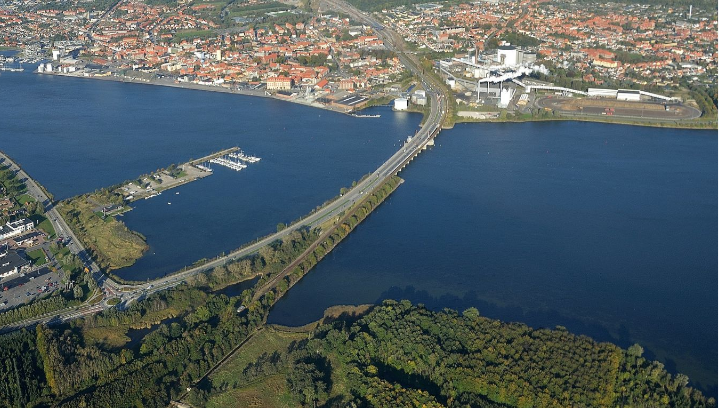 Ny jernbanebro over Guldborgsund for Banedanmark 
Projektering til april 2023, udførsel til Q2 2026
Totalentreprise til værdi af 509 mio. kr.
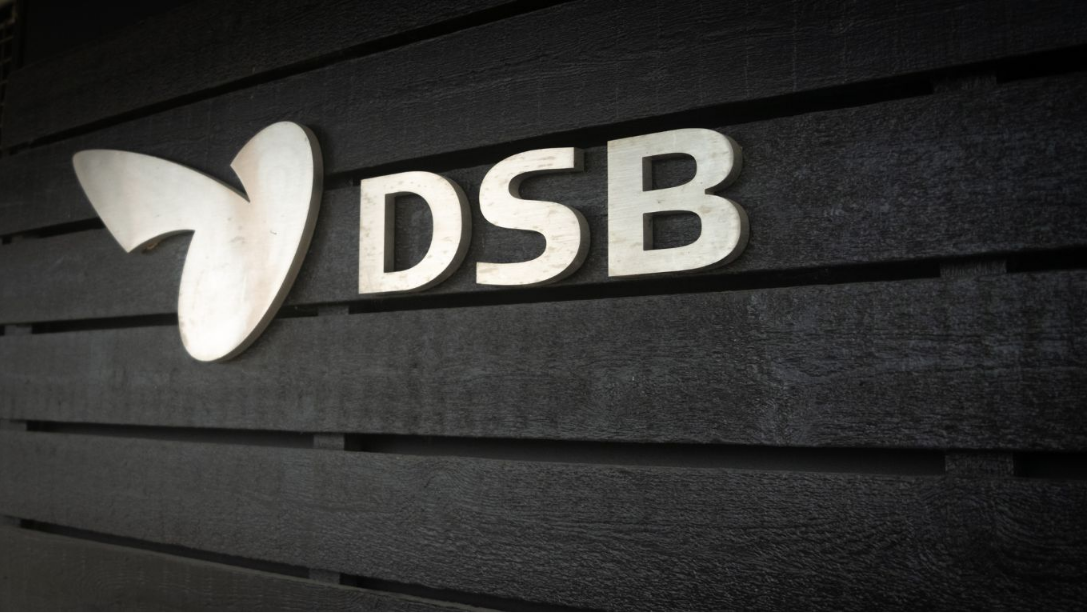 Nyt togværksted og baneanlæg i Næstved for DSB 
Tiltrædes af DSB’s bestyrelse i dag, byggetilladelser afventer 
Udførelse fra januar 2023, aflevering i sommeren 2025
Totalentreprise til værdi af 1,3 mia. kr.
11
Robusthed i udfordrende marked
Markedsleder inden for partnerskaber og samarbejder
Stor ordrebeholdning med lang tidshorisont
Bredt funderede kompetencer i byggeri, renovering, infrastruktur, og den grønne omstilling samt bæredygtighed
Udbygning inden for stabile områder som skades- og bygningsservice samt teknik
Andele fra strategiske partnerskaber og samarbejder
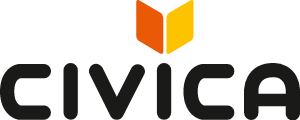 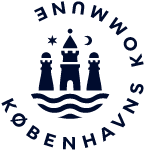 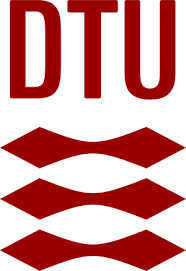 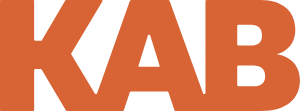 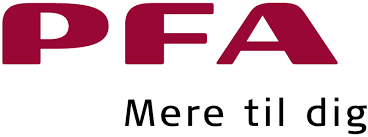 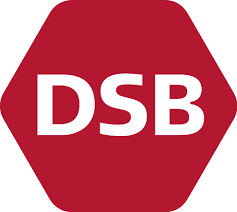 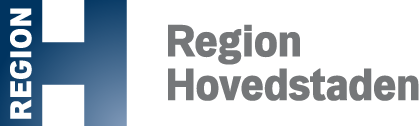 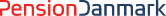 12
Opdatering af forventninger til 2022
2021
Tidligere forventninger
Opdaterede forventninger
8,0-8,2
7,2
~8,5
Omsætning
mia. kr.
mia. kr.
mia. kr.
250-275
215-240
179
mio. kr.
mio. kr.
mio. kr.
Driftsresultat
18% vækst i omsætningen og en vækst i indtjeningen på 20%-34% i forhold til 2021
Større aktivitet og bedre kapacitetsudnyttelse
Utilfredsstillende resultater i Scandi Byg og MT Højgaard International samt negativ effekt af prisstigninger
Driftsresultat er angivet før særlige poster og særlige afskrivninger (PPA-afskrivninger).
Spørgsmål og svar
14
Hoved- og nøgletal
7,1%bruttomargin  (2021: 6,8%)
91 mio. kr.salgs- og tilbudsomkostninger  (2021: 81 mio. kr.)
2,9%Adm. omkostningsprocent  (2021: 3,6%)
2,2%overskudsgrad  
(2021: 1,0%)
Driftsresultat og overskudsgrad er angivet før særlige poster og særlige afskrivninger (PPA-afskrivninger)
15
Planlagte salg af ikke-kerneaktiviteter er fuldført
Nytilkøbte virksomheder bidrager alle positivt
Marts 2021
Køb af Raunstrup
Oktober 2020 
Salg Ajos hejs
Marts 2020 
Salg af Lindpro
Juli 2021
Køb af NemByg (60%)
December 2021
Salg af Ajos pavillon
Januar 2021
Køb af RTS
April 2021
Salg af Ajos kranafdeling
Oktober 2021
Salg af Ajos skur mm.
Juli 2020 
Køb af MATU
2020
2021